MARE
Board Member Refresher Training
Prevention of Sexual Misconduct, and Other Key Issues
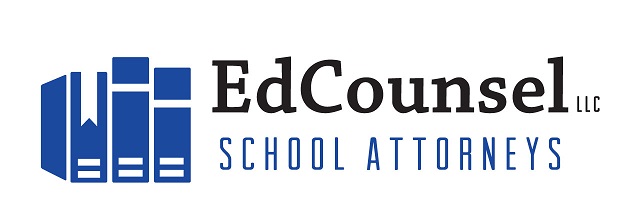 Other Key Issues in a Nutshell
Bids, RFP’s and RFQ’s
School Board Liability Questions
Dealing with Ineffective Teachers
Bids v. RFP’s v. RFQ’s
Bids are contract offers.
Contains the terms of the contract. 
If approved by the Board, then arguably a contract has been formed.
Required by statute for certain types of products and services
Requests for Proposals are the solicitation of a proposal, the terms of which are not entirely settled and are subject to some level negotiations.
Requests for Qualifications seek information based upon the qualifications of the contractor to do the work.  
Price is secondary and subject to subsequent negotiations.
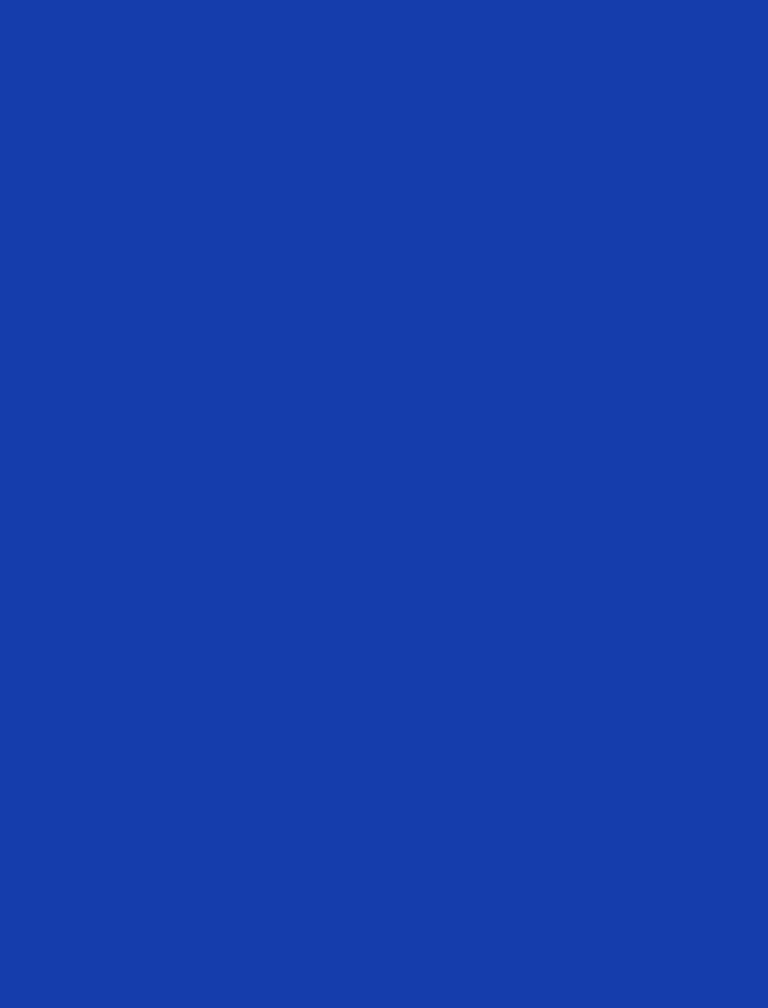 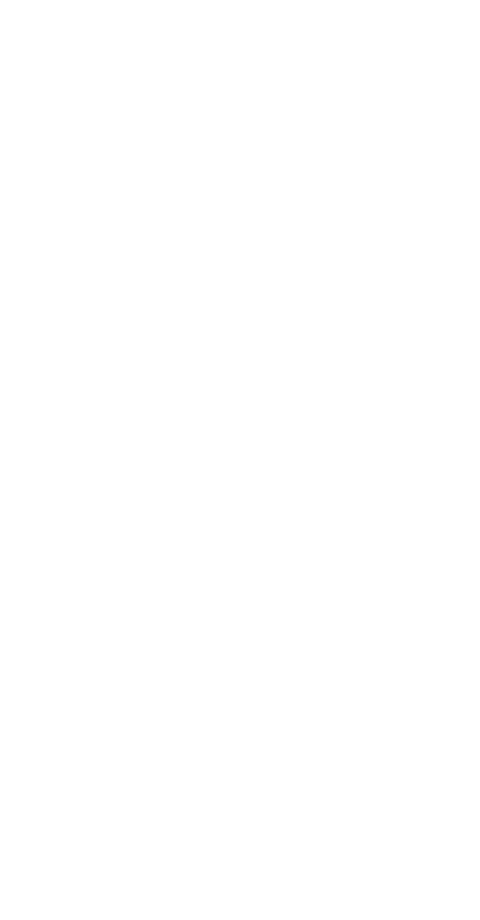 School Board Liability Questions in a Nutshell
School board member liability as an official is similar to naming the board as a whole or the District itself in a lawsuit.
Board members should verify they are properly insured.
School board members can be held individually or personally liable for actions they take outside of their official capacity.
Actions taken in violation of board policies may be construed as actions taken in a board members personal or individual capacity.
Bottom line: Follow board policies and regulations.
Dealing with Ineffective Teachers in a Nutshell
Be objective 
Be consistent
Determine what is the reason for the ineffectiveness
Will?
Skill?
Temporary factors?
Involuntary separation must be on the table as a possibility
Dealing with Ineffective Teachers in a Nutshell
If teachers are ineffective, they are often in violation of a board policy such as staff conduct, teaching standards, etc.
To retain the full range of options for the District, including termination, violations of board policies should be properly documented.
Discuss allegation of a violation of board policy
Listen to teacher explanation
Cite violation in writing and provide explanation of how conduct is a violation of policy
Demand improvement
Monitor progress
Standard for termination: Willful or persistent violation of policy/regs
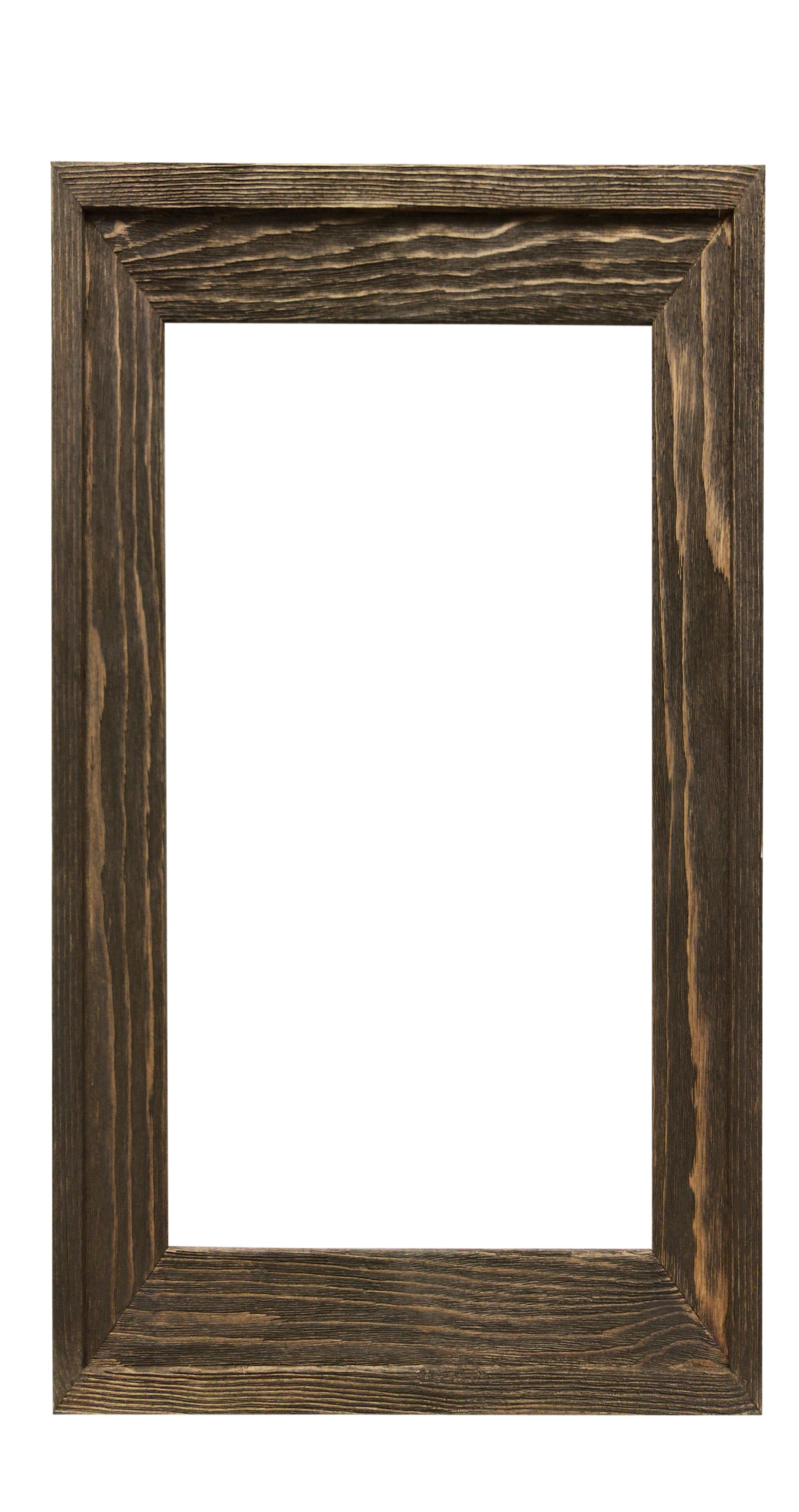 The Big Picture
Reporting requirements for board members
Child sexual abuse
Sexual harassment/gender discrimination
Crimes involving sexual misconduct with a child
Other misconduct
Identifying signs of sexual abuse in children 
Danger signals of potentially abusive relationships between children and adults
Establishing an atmosphere of trust 
Board’s role in addressing sexual misconduct in schools
Board Member Sexual Misconduct Reporting Requirements
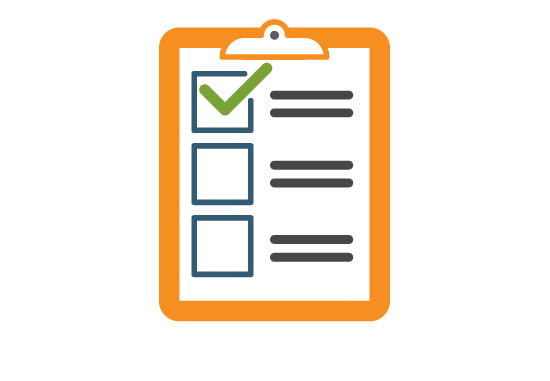 Board members are required to report certain issues by either law or board policy 
4 major areas for consideration
Is there reasonable cause to suspect sexual abuse?
Is sexual harassment or gender discrimination alleged?
Has a crime possibly occurred?
Should the issue be reported to the Superintendent for follow up?
Hotline Info
Information for the Child Abuse/Neglect Hotline Unit: Reports are to be made immediately to the 24 hour, 7 day a week Child Abuse/Neglect Hotline telephone number (1-800-392-3738 or 1-844-CAN-TELL) maintained by CD. 
Mandated reporters may also report online at http://dss.mo.gov/cd/can.htm
For more information about making reports online please refer to:  http://dss.mo.gov/cd/pdf/Mandated-Reporters-CAN-Online-Reporting.pdf; http://dss.mo.gov/cd/pdf/Mandated-Reporters-CAN-Online-ReportingInstructions.pdf
Requirements of Mandatory Reporters
All mandatory reporters shall, upon finding reasonable cause, directly and immediately report suspected child abuse or neglect as provided in section 210.115; 
No supervisor or administrator may impede or inhibit any reporting under section 210.115; 
No person making a report under section 210.115 shall be subject to any sanction, including any adverse employment action, for making such report.
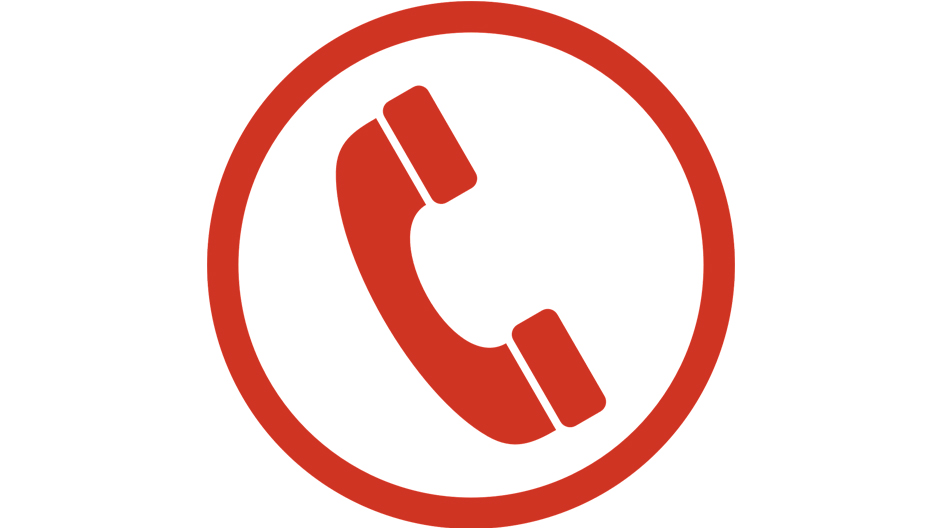 Who is a mandatory reporter of child abuse?
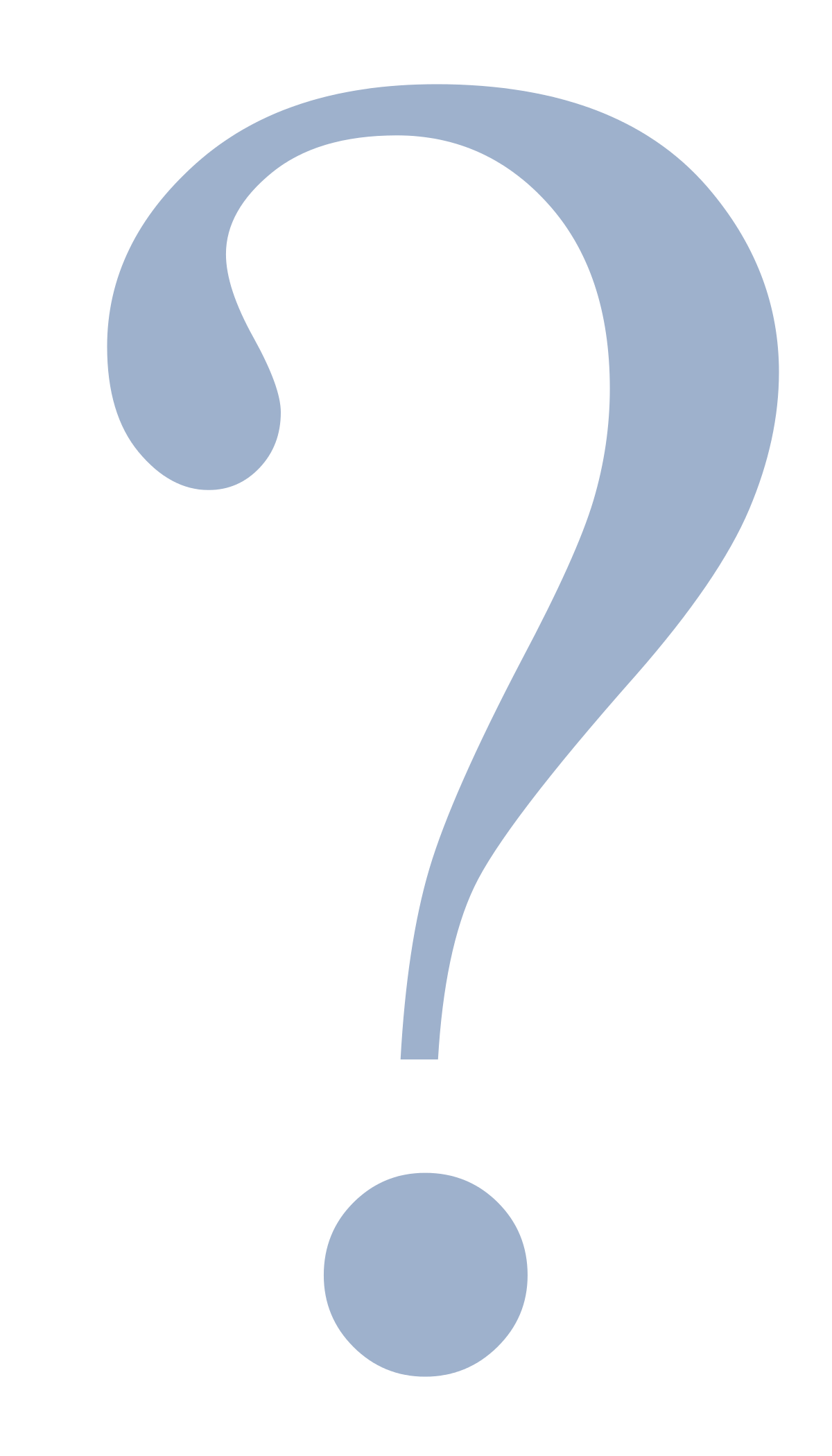 When any physician, medical examiner, coroner, . . . teacher, principal or other school official . .  or other person with responsibility for the care of children has reasonable cause to suspect that a child has been or may be subjected to abuse or neglect or observes a child being subjected to conditions or circumstances which would reasonably result in abuse or neglect, that person shall immediately report to the division in accordance with the provisions of sections 210.109 to 210.183.
Child Sexual Abuse
"Abuse“
 any physical injury, sexual abuse, or emotional abuse inflicted on a child other than by accidental means by those responsible for the child's care, custody, and control, except that discipline including spanking, administered in a reasonable manner, shall not be construed to be abuse.  
Victims of abuse shall also include any victims of sex trafficking or severe forms of trafficking as those terms are defined in 22 U.S.C. 78 Section 7102(9)-(10).
“Sexual Abuse” 
A person commits the offense of sexual abuse in the first degree if he or she subjects another person to sexual contact when that person is incapacitated, incapable of consent, or lacks the capacity to consent, or by the use of forcible compulsion.
A person commits the offense of sexual abuse in the second degree if he or she purposely subjects another person to sexual contact without that person's consent.
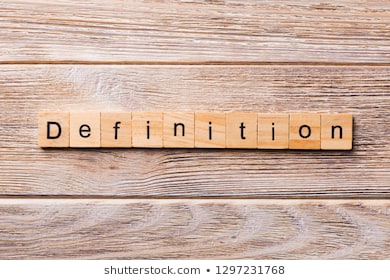 Child Sexual Abuse (Children’s Division Guidelines)
Sexual abuse is defined as any sexual or sexualized interaction with a child
Sexual abuse shall include, but is not limited to: 
Any touching of the genitals, anus or buttocks of a child, or the breast of a female child, or any such touching through the clothing; any act involving the genitals of a child and the hand, mouth, tongue, or anus of another person; or any sexual act involving the penetration, however slight, of a child’s mouth, penis, female genitalia, or anus by any body part of another person, or by any instrument or object; 
Any conduct that would constitute a violation, regardless of arrest or conviction, of Chapter 566, RSMo. if the victim is less than eighteen (18) years of age, section 567.050, RSMo if the victim is less than eighteen (18) years of age, sections 568.020, 568.060, 568.080, or 568.090, RSMo, sections 573.025, 573.035, 573.037, or 573.040, RSMo, or an attempt to commit any of the preceding crimes;
Child Sexual Abuse (Children’s Division Guidelines) Cont.
Sexual abuse includes sexual exploitation of the child, including:
Allowing, permitting, or encouraging a child to engage in prostitution, as defined by state law; or 
Allowing, permitting, encouraging, or engaging in the obscene or pornographic photographing, filming, or depicting of a child as those acts are defined by state law. This includes the storage or transmission of any data depicting said obscene or pornographic acts, images, or recordings. 
Any reasonable interaction with a child, including touching a child’s body for the purpose of providing the proper or necessary care or support of the child, shall not be considered sexual abuse. 
The touching of a child’s body, including a child’s genitals, buttocks, anus, or breasts for reasonable, medical, child rearing, or child care purposes shall not be considered sexual abuse.
Child Sexual Abuse (Children’s Division Guidelines) Cont.
No proof is required that the alleged perpetrator received sexual gratification or that there was an exchange or promise of anything of value as a result of the act of sexual abuse to establish sexual abuse under Chapter 210 or 211, RSMo. 
The use of force or coercion is not a necessary element for a finding of sexual abuse. 
Sexual abuse may occur over or under the child’s clothes. 
The division shall not be required to prove that the child suffered trauma or harm as a result of the act of sexual abuse
A child cannot consent to a sexual or sexualized act or interaction with a person responsible for that child’s care, custody, and control.
Criminal Offenses Involving Sexual Misconduct with a Child
566.067 to 071.  Child Molestation
A person commits the offense of child molestation in the first degree if he or she subjects another person who is less than fourteen years of age to sexual contact and the offense is an aggravated sexual offense.
A person commits the offense of child molestation in the second degree if he or she:
Subjects a child who is less than twelve years of age to sexual contact; or
Being more than four years older than a child who is less than seventeen years of age, subjects the child to sexual contact and the offense is an aggravated sexual offense.
 A person commits the offense of child molestation in the third degree if he or she subjects a child who is less than fourteen years of age to sexual contact.
A person commits the offense of child molestation in the fourth degree if, being more than four years older than a child who is less than seventeen years of age, subjects the child to sexual contact.
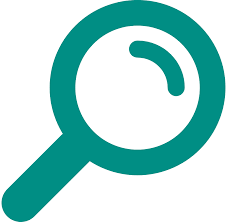 566.083.  Sexual Misconduct Involving a Child
A person commits the offense of sexual misconduct involving a child if such person:
Knowingly exposes his or her genitals to a child less than fifteen years of age under circumstances in which he or she knows that his or her conduct is likely to cause affront or alarm to the child;
Knowingly exposes his or her genitals to a child less than fifteen years of age for the purpose of arousing or gratifying the sexual desire of any person, including the child;
Knowingly coerces or induces a child less than fifteen years of age to expose the child's genitals for the purpose of arousing or gratifying the sexual desire of any person, including the child; or
Knowingly coerces or induces a child who is known by such person to be less than fifteen years of age to expose the breasts of a female child through the internet or other electronic means for the purpose of arousing or gratifying the sexual desire of any person, including the child.
The provisions of this section shall apply regardless of whether the person violates this section in person or via the internet or other electronic means.
566.086.  Sexual Contact with a Student
A person commits the offense of sexual contact with a student if he or she has sexual contact with a student of the school and is:
A teacher, as that term is defined in subdivisions (4), (5), and (7) of section 168.104;
A student teacher; or  
An employee of the school; or
A volunteer of the school or of an organization working with the school on a project or program who is not a student at the school; or
An elected or appointed official of the school district; or
A person employed by an entity that contracts with the school or school district to provide services.
For the purposes of this section, "school" shall mean any public or private school in this state serving kindergarten through grade twelve or any school bus used by the school district.
It is not a defense to prosecution for a violation of this section that the student consented to the sexual contact.
566.100 to 101.  Sexual Abuse
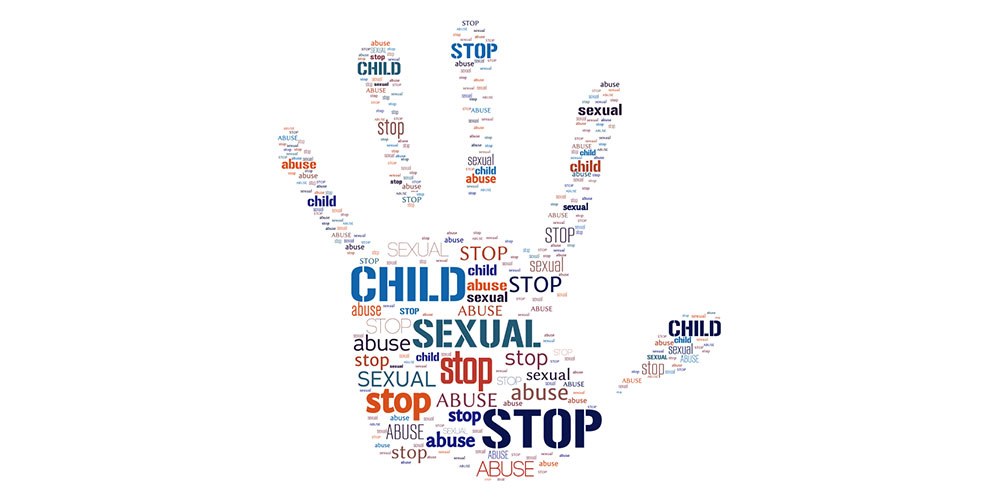 A person commits the offense of sexual abuse in the first degree if he or she subjects another person to sexual contact when that person is incapacitated, incapable of consent, or lacks the capacity to consent, or by the use of forcible compulsion.
A person commits the offense of sexual abuse in the second degree if he or she purposely subjects another person to sexual contact without that person's consent.
566.103.  Crime of Promoting Online Sexual Solicitation
A person or entity commits the offense of promoting online sexual solicitation if such person or entity knowingly permits a web-based classified service owned or operated by such person or entity to be used by individuals to post advertisements promoting prostitution, enticing a child to engage in sexual conduct, or promoting sexual trafficking of a child after receiving notice under this section.
As used in this section, the term "web-based classified service" means a person or entity in whose name a specific URL or internet domain name is registered which has advertisements for goods and services or personal advertisements.
An advertisement may be deemed to promote prostitution, entice a child to engage in sexual conduct, or promote sexual trafficking of a child, if the content of such advertisement would be interpreted by a reasonable person as offering to exchange sexual conduct for goods or services in violation of chapter 567, as seeking a child for the purpose of sexual conduct or commercial sex act, or as offering a child as a participant in sexual conduct or commercial sex act in violation of section 566.151, * 566.210**, or 566.211**.
Other Miscellaneous Offenses
Enticement of a child
Sexual trafficking of a child
Statutory rape
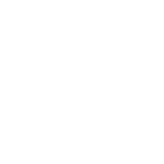 566.151.  Enticement of a Child
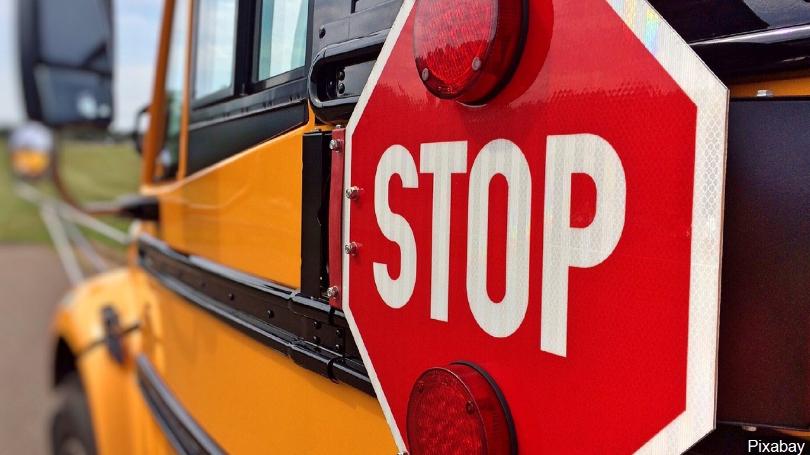 A person twenty-one years of age or older commits the offense of enticement of a child if he or she persuades, solicits, coaxes, entices, or lures whether by words, actions or through communication via the internet or any electronic communication, any person who is less than fifteen years of age for the purpose of engaging in sexual conduct.
It is not a defense to a prosecution for a violation of this section that the other person was a peace officer masquerading as a minor.
566.210.  Sexual Trafficking of a Child
A person commits the offense of sexual trafficking of a child in the first degree if he or she knowingly:
Recruits, entices, harbors, transports, provides, or obtains by any means, including but not limited to through the use of force, abduction, coercion, fraud, deception, blackmail, or causing or threatening to cause financial harm, a person under the age of twelve to participate in a commercial sex act, a sexual performance, or the production of explicit sexual material as defined in section 573.010, or benefits, financially or by receiving anything of value, from participation in such activities;
Causes a person under the age of twelve to engage in a commercial sex act, a sexual performance, or the production of explicit sexual material as defined in section 573.010; or
Advertises the availability of a person under the age of twelve to participate in a commercial sex act, a sexual performance, or the production of explicit sexual material as defined in section 573.010.
It shall not be a defense that the defendant believed that the person was twelve years of age or older.
566.032.  Statutory Rape and Attempt to Commit
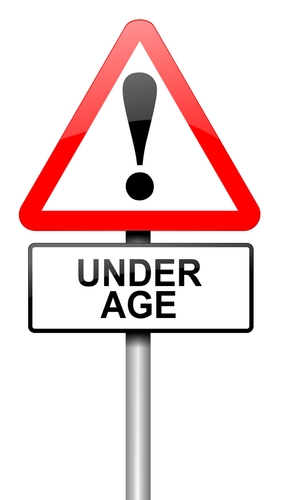 A person commits the offense of statutory rape in the first degree if he or she has sexual intercourse with another person who is less than fourteen years of age.
A person commits the offense of statutory rape in the second degree if being twenty-one years of age or older, he or she has sexual intercourse with another person who is less than seventeen years of age.
Harassment or Discrimination
Most board policies require that any allegations of sexual harassment or gender discrimination be reported immediately to the District’s compliance officer. 
Compliance officer is usually identified in your board policy regarding discrimination/harassment
Failure to report can lead to legal risks
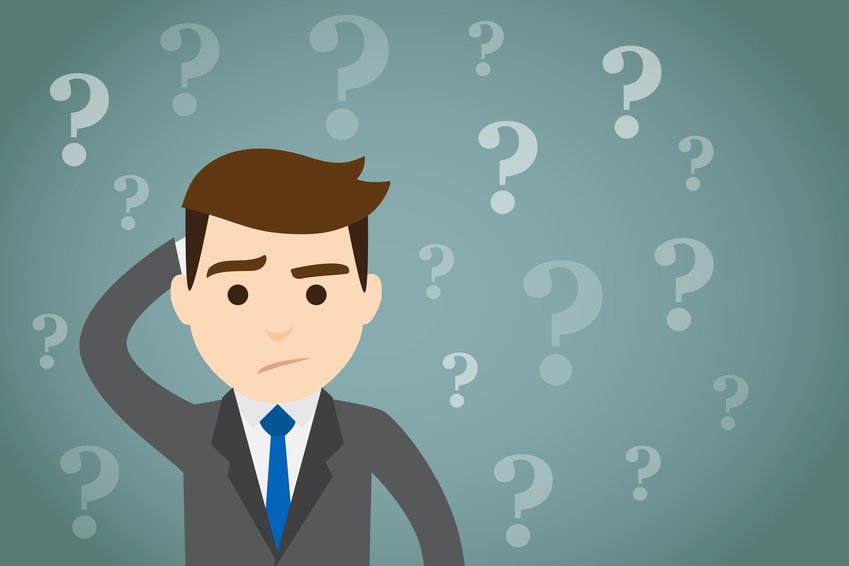 Sexual Harassment
Form of gender discrimination  
Sexual harassment is unwelcome conduct that occurs when: 
benefits or decisions are implicitly or explicitly conditioned upon submission to, or punishment is applied for refusing to comply with, unwelcome sexual advances, requests for sexual favors or conduct of a sexual nature; or 
the school or work environment becomes permeated with intimidation, ridicule or insult that is based on sex or is sexual in nature and that is sufficiently severe or pervasive enough to alter the conditions of participation in the district’s programs and activities or the conditions of employment
The district presumes a student cannot consent to behavior of a sexual nature with an adult regardless of the circumstance.
Identifying Signs of Sexual Abuse in Children
Signs will be different depending upon the child’s age
Not easy to spot because perpetrators take active measures to avoid detection
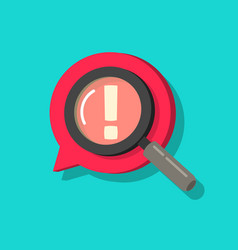 Identifying Signs in Young Children
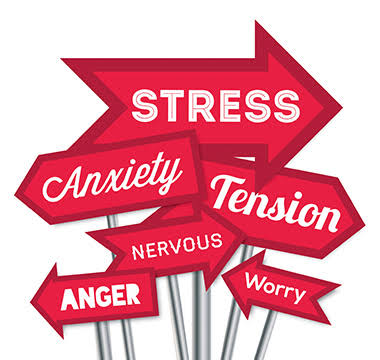 Physical Warning Signs:
STI/D’s (Sexually Transmitted Infections/Diseases)
Trauma in genital areas such as unexplained bleeding, bruising or blood on the sheets
Identifying Signs in Young Children
Emotional Warning Signs:
Excessive talk about or knowledge of sexual topics
Resuming behaviors that they had grown out of such as thumb-sucking
Nightmares or fear of being alone at night 
Excessive worry or fearfulness
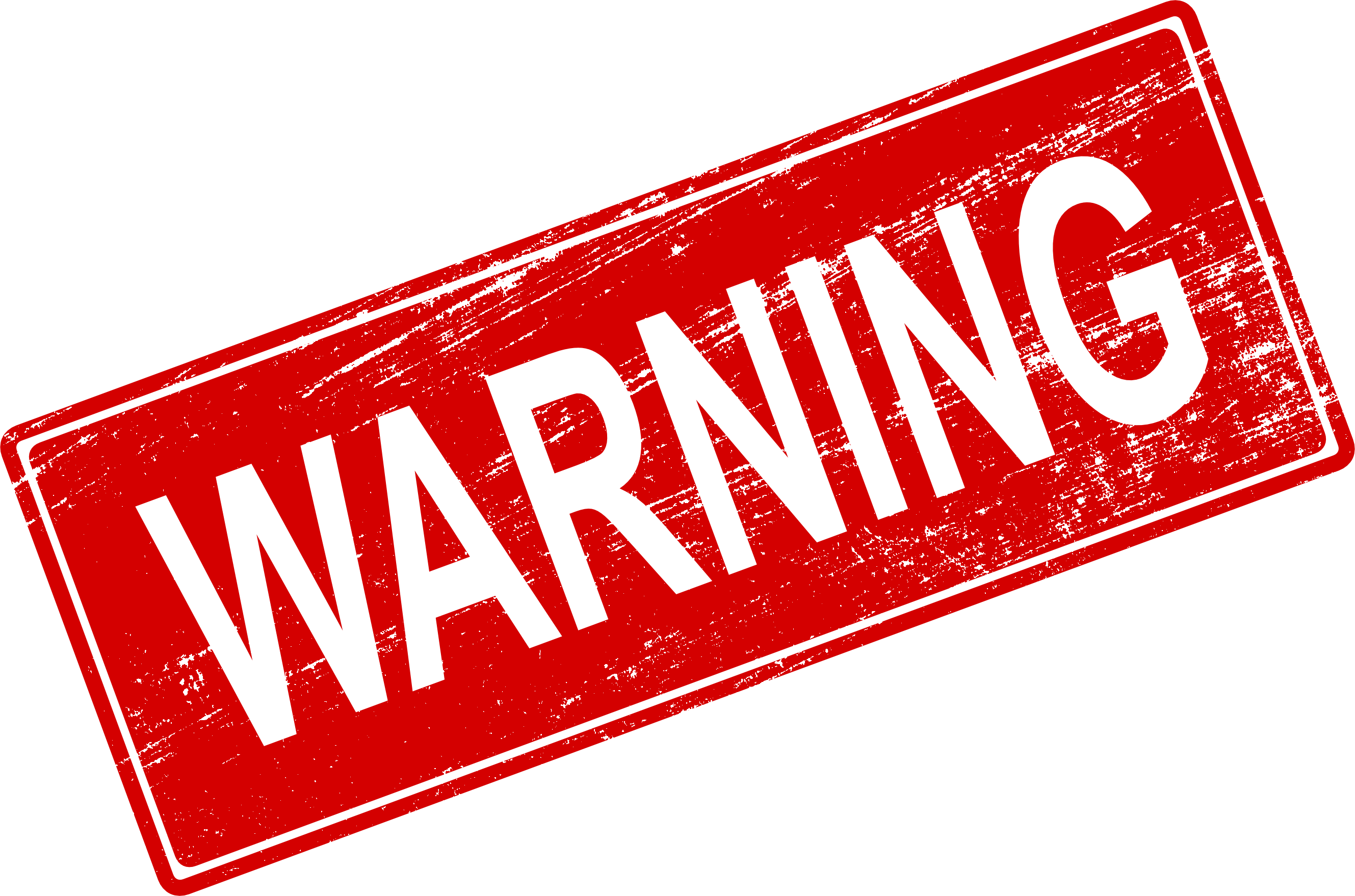 Identifying Signs in Young Children
Behavioral Signs:
Sexual behavior that is inappropriate for the child’s age
Bedwetting or soiling of the bed, if the child has outgrown these behaviors
Not wanting to be left alone with certain people
Being afraid to be apart from primary caretakers (especially if this is new behavior)
Tries to avoid removing clothing to change or bathe
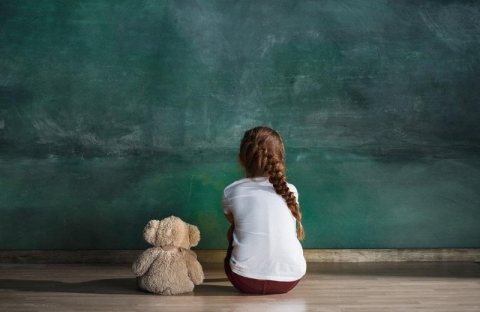 Identifying Signs More Typical in Adolescents
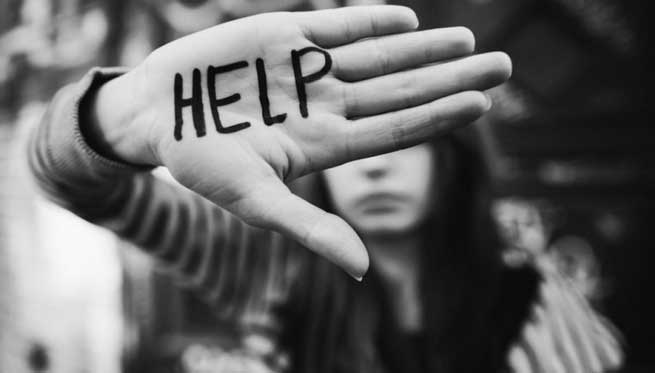 Detachment or unexplained silences; less talkative 
Sleep disturbances or nightmares
STI/D’s
Anxiety and depression
Sudden change in eating habits
Unusual fear of people; reluctance to be alone with certain people
Unexplained frequent health issues such as headaches or stomach aches
Change in attitude towards school/academic performance
Rebellion/withdrawal
Changes in mood that include anger, aggressiveness toward parents, siblings, friends, pets
Self-injury
Inadequate personal hygiene
Drug/alcohol abuse
Sexual promiscuity 
Suicide attempts
Fear of intimacy/closeness 
Compulsive eating or dieting
Danger Signals of Potentially Abusive Relationships between Children and Adults
Be cautious of an adult who spends time with children and exhibits the following behaviors:
Does not respect boundaries or listen when someone tells them “no”
Engages in touching that a child or child’s parents/guardians have indicated is unwanted
Tries to be a child’s friend rather than filling an adult role in the child’s life
Does not seem to have age-appropriate relationships
Talks with children about their personal problems or relationships
Spends time alone with children outside of their role in the child’s life or makes up excuses to be alone with the child
Examples of Conduct Prohibited by Board Policies
Being alone with a student in a room with a closed or locked door or with the lights off. 
Meeting students in nonwork settings without the parent/guardian being present, even if the parent/guardian grants permission.
Associating with students in any setting where students are provided, are consuming or are encouraged to use or consume alcohol, tobacco, drugs or any other product or service prohibited to minors.
Communicating with students about sexual topics verbally or by any form of written, pictorial or electronic communication.
Discussing the staff member's personal problems with or in the presence of students.
Examples of Conduct Prohibited by Board Policies
Sponsoring parties for students outside of school unless as part of an extracurricular activity that is appropriately supervised by additional staff members.
Inviting students to the staff member's home.
Being present when students are fully or partially nude.
Sending students on personal errands.
Allowing a student to drive the staff member's vehicle.
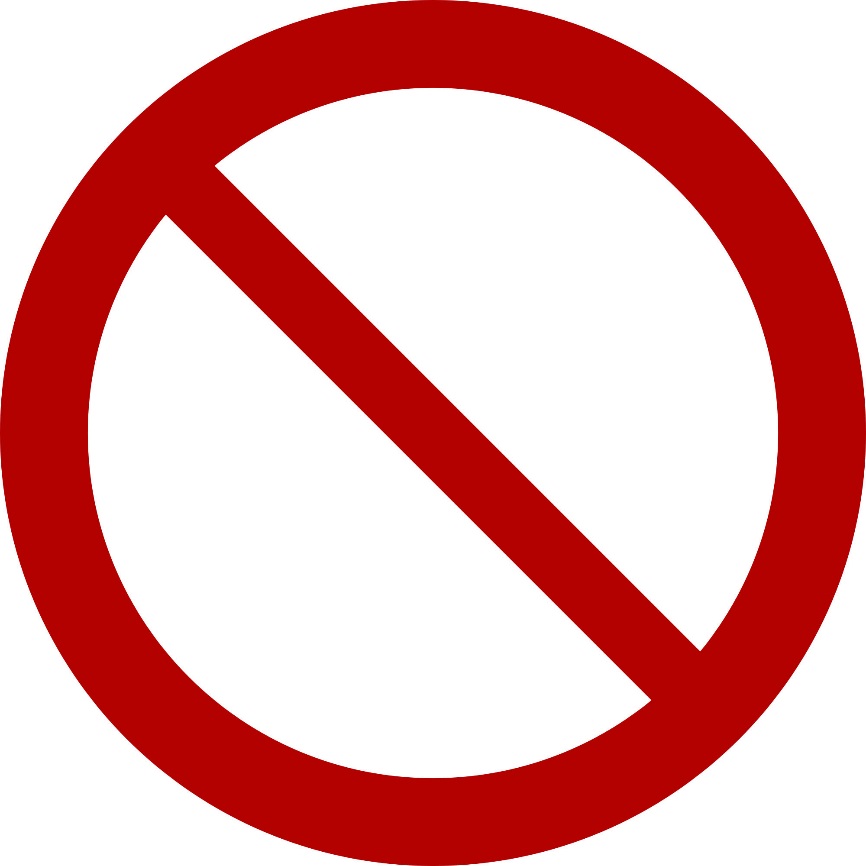 Examples of Conduct Prohibited by Board Policies
Providing a student (other than the staff member's children, stepchildren or other children living in the staff member's home) transportation in the staff member's personal vehicle without a supervisor's approval, unless another staff member or the student's parent/guardian is also present in the vehicle.
Allowing any student to engage in behavior that would not be tolerated if done by other similarly situated students.
Giving gifts to individual students.
Frequently pulling a student from another class or                     activity to be with the staff member.
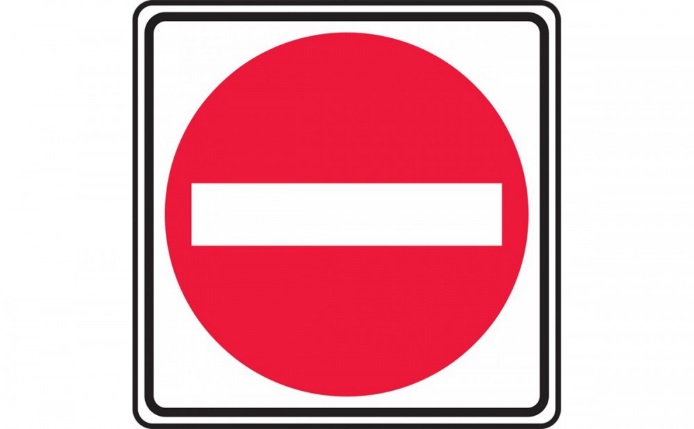 Typical Board Policy Restrictions on Electronic Communications
Staff communications must be professional, and student communications must be appropriate.  
Staff members may only communicate with students electronically for educational purposes between the hours of 6:00 a.m. and 10:00 p.m.
Staff members may use electronic communication with students only as frequently as necessary to accomplish the educational purpose.
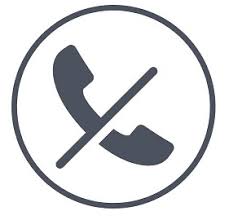 Typical Board Policy Restrictions on Electronic Communications
When communicating electronically with students for educational purposes, staff members must use district‑provided devices, accounts and forms of communication (such as computers, phones, telephone numbers, e‑mail addresses and district‑sponsored webpages or social networking sites), when available.  
If district‑provided devices, accounts and forms of communication are unavailable, staff members communicating electronically with students must do so in accordance with number two below. 
Staff members may communicate with students using district‑provided forms of communication without first obtaining supervisor approval.  
These communications may be monitored.  
With district permission, staff members may establish websites or other accounts on behalf of the district that enable communications between staff members and students or parents/guardians.  
Any such website or account is considered district sponsored and must be professional and conform to all district policies, regulations and procedures.
Typical Board Policy Restrictions on Electronic Communications
A staff member's supervisor may authorize a staff member to communicate with students using the staff member's personal telephone numbers, addresses, webpages or accounts (including, but not limited to, accounts used for texting) to organize or facilitate a district‑sponsored class or activity if the communication is determined necessary or beneficial, if a district‑sponsored form of communication is not available, and if the communication is related to the class or activity.  
The district will provide notification to the parents/guardians of students participating in classes or activities for which personal electronic communications have been approved. 
Staff members may be required to send the communications simultaneously to the supervisor if directed to do so. 
Staff members are required to provide their supervisors with all education‑related communications with district students upon request.
Typical Board Policy Restrictions on Electronic Communications
Staff use of any electronic communication is subject to the district's policies, regulations and procedures including, but not limited to, policies, regulations, procedures and legal requirements governing the confidentiality and release of information about identifiable students.  
Employees who obtain pictures or other information about identifiable students through their connections with the district are prohibited from posting such pictures or information on personal websites or personal social networking websites without permission from a supervisor.
Establishing an Atmosphere of Trust
Encourage prevention programs that are school-based, child-focused
Aimed at keeping abuse from occurring
Aimed at empowering those who have been victimized
Aimed at empowering those who are protective of children
Prevention programs should be comprehensive, multi-session and based upon current child sexual abuse research
Annual evaluation and review of programs
Increased parent involvement
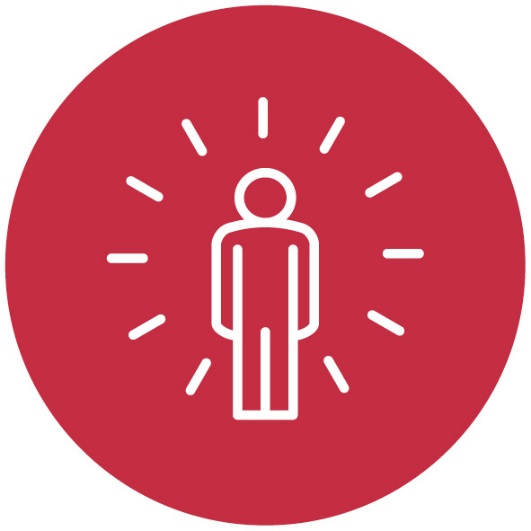 Board’s Role in Addressing Sexual Misconduct in Schools
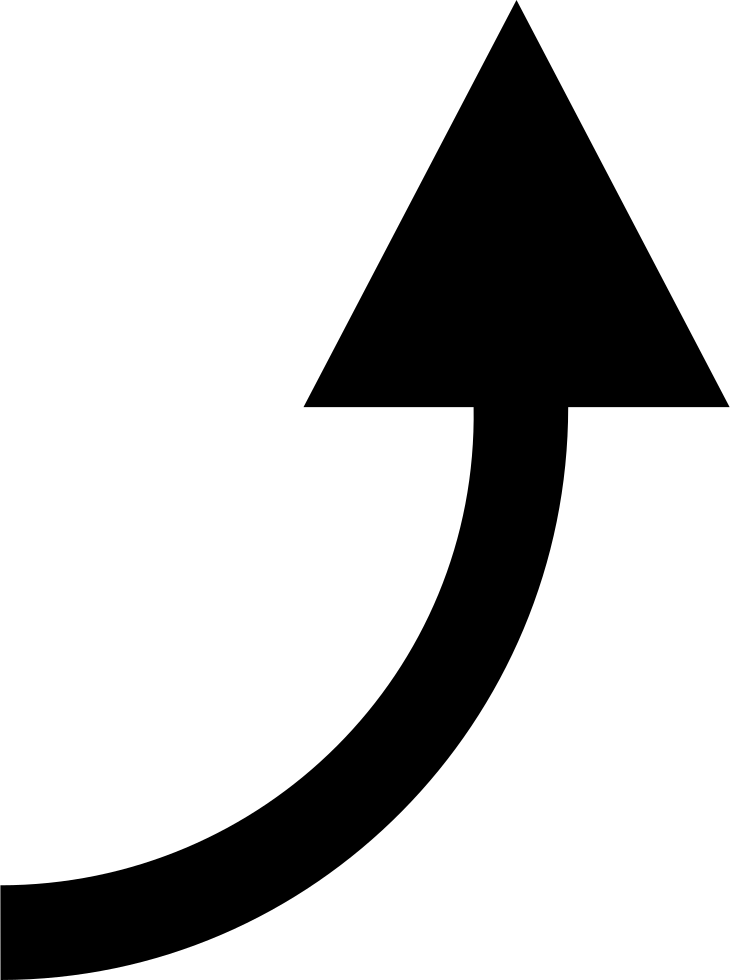 Policies 
Personnel decisions
Student
Appeal of discrimination, harassment matters
Approval/requirement of prevention programs, professional development, curriculum, and other resources
Policies
Board has the responsibility to adopt strong policies that protect students from sexual misconduct.
Wide range of policies have impact:
Staff Conduct 
Employee background checks
Volunteer policies
Staff – Student Communications
Anti-discrimination/harassment
Child abuse
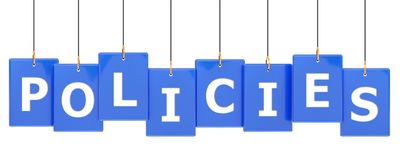 Personnel Decisions
Creation of new positions/approval of job descriptions
Hiring decisions 
Extra duties
Renewals 
Terminations
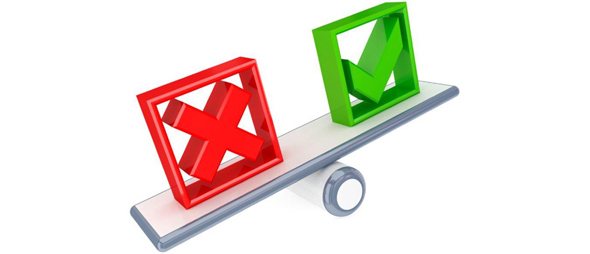 Student Matters
Disciplinary matters appealed to the Board
Rules for student conduct
Policies
Disciplinary code
Student Handbooks
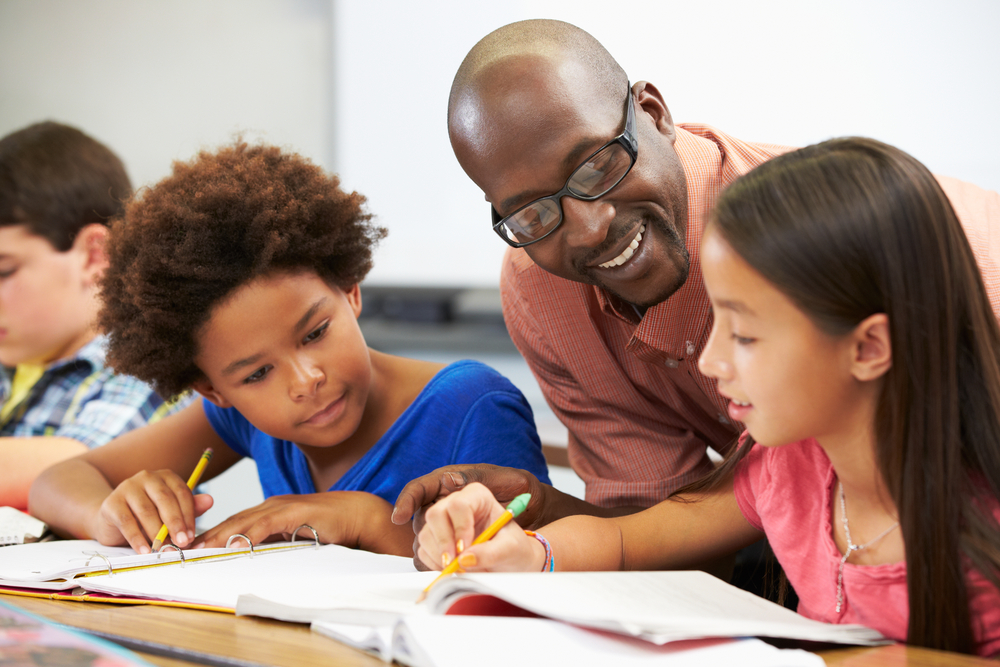 Anti-Discrimination/Harassment
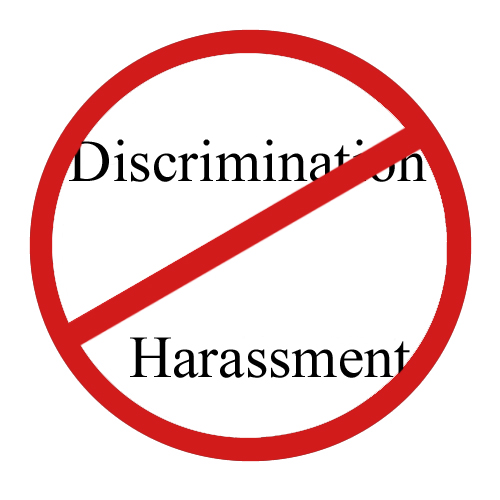 Adoption of stringent policy
Appeals to the Board
Compliance Officer selection
Facilitating funding of Compliance Officer training
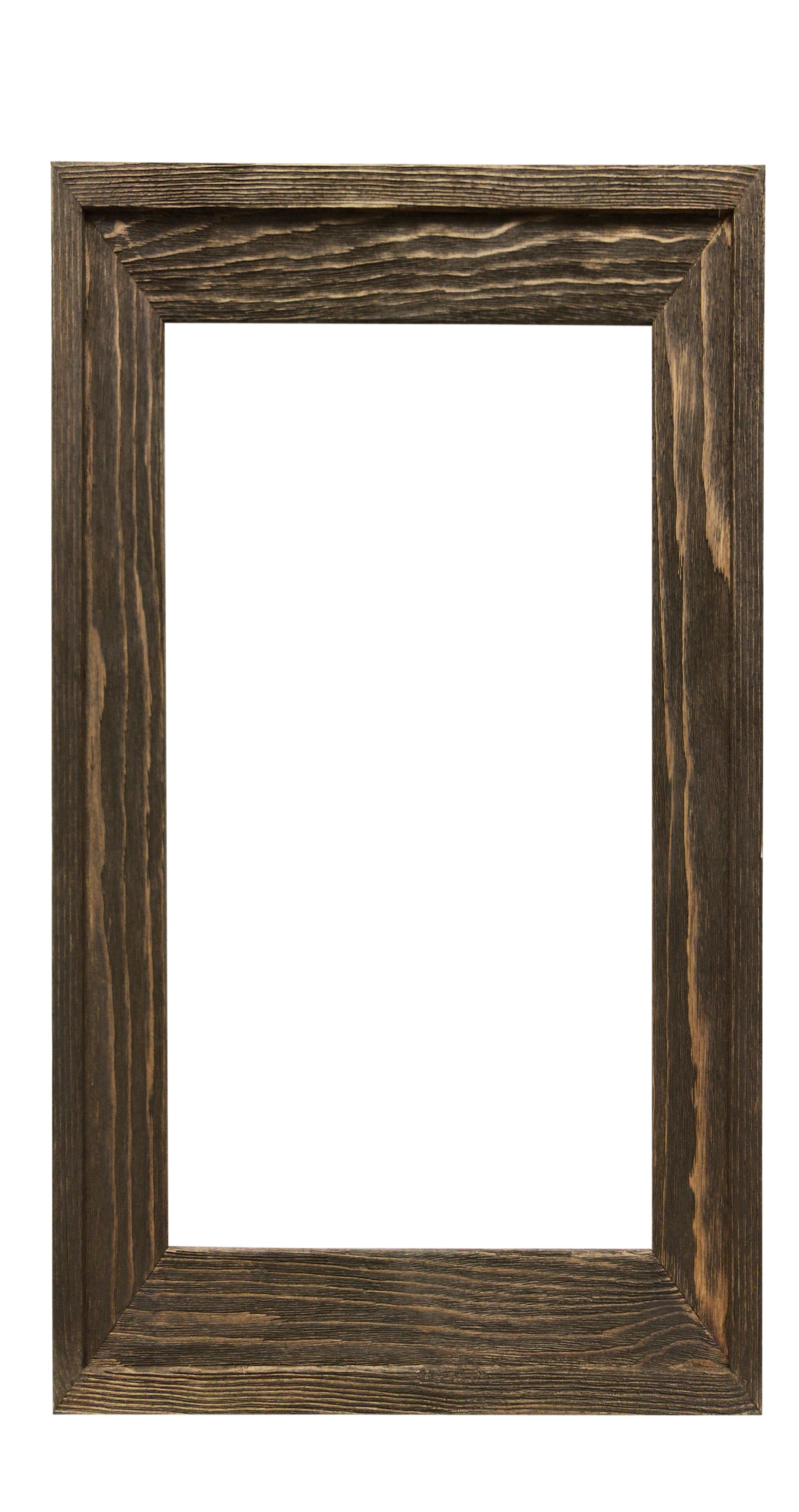 The Big Picture
Reporting requirements for board members
Child sexual abuse
Sexual harassment/gender discrimination
Crimes involving sexual misconduct with a child
Other misconduct
Identifying signs of sexual abuse in children 
Danger signals of potentially abusive relationships between children and adults
Establishing an atmosphere of trust 
Board’s role in addressing sexual misconduct in schools
MARE
Board Member Refresher Training
Prevention of Sexual Misconduct, and Other Key Issues
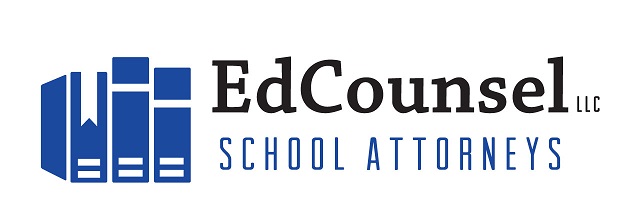